Commanders’ hour

April 17th 2019
Adam and Eve – learning from practice
3 it is only about the fruit of the tree in the middle of the garden that God said, ‘You shall not eat it or even touch it, or else you will die.’”4But the snake said to the woman: “You certainly will not die! 5 God knows well that when you eat of it your eyes will be opened and you will be like gods, who know* good and evil.” 6 The woman saw that the tree was good for food and pleasing to the eyes, and the tree was desirable for gaining wisdom. So she took some of its fruit and ate it; and she also gave some to her husband, who was with her, and he ate it. 7 Then the eyes of both of them were opened, and they knew that they were naked; so they sewed fig leaves together and made loincloths for themselves.
Jethro to Moses
17 And Moses' father in law said unto him, the thing that thou doest [is] not good. 18 Thou wilt surely wear away, both thou, and this people that [is] with thee: for this thing [is] too heavy for thee; thou art not able to perform it thyself alone. 19 Hearken now unto my voice, I will give thee counsel, and God shall be with thee: Be thou for the people to God-ward, that thou mayest bring the causes unto God. 20 And thou shalt teach them ordinances and laws, and shalt shew them the way wherein they must walk, and the work that they must do. 21 Moreover thou shalt provide out of all the people able men, such as fear God, men of truth, hating covetousness; and place [such] over them, [to be] rulers of thousands, [and] rulers of hundreds, rulers of fifties, and rulers of tens. 22 And let them judge the people at all seasons: and it shall be, [that] every great matter they shall bring unto thee, but every small matter they shall judge: so shall it be easier for thyself, and they shall bear [the burden] with thee.
What I’ve learned so far…

Compass
Interpolation and practicality 
The mechanism
Go out to the field once in a while
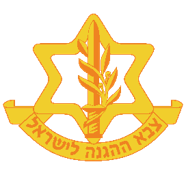 Analyzing the IDF
January – March 2019
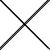 Behavioral science corps
Sources of information
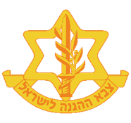 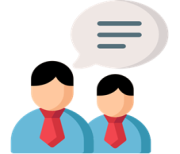 Focus groups

Junior officers within the entire IDF (2018)
CPT and MAJ from the J6 (2018)
MAJ’s at the Command and Staff college “Alon” (Combative) (2019)
Staff officers at the rank of CPT and MAJ (2019)
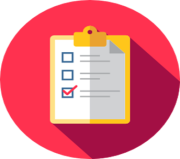 Analyzing the General staff

420 letters by COL\BG’s (2019)
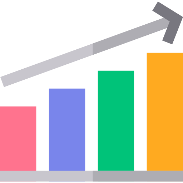 Surveys
Enlisted personal within the IDF (2018), AT&L (2018), Ground forces (2018), J6 (2019).
Reserve duty (first responders) (2018)
Conscript (2017) and combat position conscripts (2019)
Candidates for military service (2018)
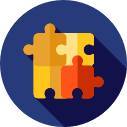 Situational assessment
Leadership evaluation (Military Leadership School, 2019)
Military – society assessment (2019)
[Speaker Notes: אבחון הספ"כ- 420 אל"מ- תא"ל, ינואר 2019
סקר הקבע -  5072 קצינים (סגן-סא"ל) ונגדים (סמ"ר- רנ"ג), יוני 2018
העמקת האבחון ב 3 קבוצות מיקוד – קצינים במטה ובפום אלון  (כ 26 משתתפים) 
סקר קצינים ונגדים ביבשה, מרץ 2019, 1932 משיבים. 
סקר קצינים ונגדים באט"ל, יוני 2018, 2380 משיבים
סקר קצינים ונגדים בתקשוב, ינואר 2019, 1200 משיבים

סקר מוטיבציה מלש"ב, דצמבר 2017, 2676 מלש"בים ומלש"ביות
סקר חובה, דצמבר 2017, 2000 חיילים וחיילות
סקר מילואים, דרג א' 2018
סקר לוחמים בחובה בחצי השנה לפני ואחרי שחרורם, אוקטובר 2018, 1231 לוחמים
קבוצות מיקוד סרנים ורס"נים באגף התקשוב וההגנה בסייבר, 2018, 20 משתתפים
סקר המענה הלוגיסטי (קבע וחיילי חובה) 2018, 2434 משתתפים

הערכת מצב צבא חברה 2018- ניתוח תקשורת, רשתות חברתיות, ראיונות עם בעלי תפקידים (רבצ"ר, יוהל"ם, פרקליטות, יועכ"ל, קח"ר) 
הערכת מצב מנהיגות- 11 ראיונות (סא"לים) ו 12 קבוצות מיקוד (49 סרן-רס"ן)]
Operational
aspects
Self perception of an initiating,
offensive military
Proud of the people,
the capabilities
and willingness
Personal
Lack of confidence
in the current maneuver
The need to talk about 
the intrinsic value of service
Fear of losing
the good ones
The need to bring all capabilities
to the blue side
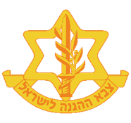 Public trust
Lacking the tools
to harness personal
What’s on the
A concept of decisiveness is required
A clear normative
organizational code
General staffs’ mind
High expectation for
change along the
need for stability
Organizational fatigue
“hollow organization”
A missing General staff 
Mid-level in force buildup
Revulsion
from bureaucracy
Unadjusted rate 
of change
We have to think in a more differential manner
Islands of innovations 
within an ocean of conservatism
Organizational
aspects
Technology
and adaptation
The importance of strengthening
inter-service capabilities
Digital transformation is needed
Localized flexibility
 Vs. conformity
Six aspects
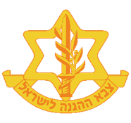 Operational aspects
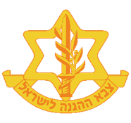 Situational portrayal
When I served as a platoon commander (during defensive shield) and the generals came to visit, I  could see the fire in their eyes, in Nebulas  I felt like I was the solution for their problems in Tel Aviv. Today, I feel as if in Tel Aviv they could live without us’ “here are those that flip jeeps and discharge bullets” (COL, Ground forces)
Ready! For what?
Feeling capable and with high motivation
“The substantial ground conflict will not lead to a considerable success, the current operational method will not achieve it’s objective… people can close their eyes for the sake of old beliefs” (Intel officer in the command and staff course)
The ground maneuver – essence and future
Multi-service capabilities at the operational edge
“we have made changes with the concept of integrated combat capabilities and provided accessibility of various operational capabilities (Intel, fire, communications etc.) down to the platoon commander level, all for tactical superiority but we are still not good enough. (COL Ground forces)
Organizing border security
The campaign between wars
“We’re based on battalions that are intended to maneuver behind enemy terrain for border protection, a mission that requires specific capabilities and skills. (COL, Ground forces)
Reserve duty – a required capability
“The campaign between wars concept is a major power for the IDF at this time period, it allows for continued influence under the threshold of war” (COL, J2)
[Speaker Notes: רלוונטיות ותכלית הלחימה 
**  "כשהייתי מ"פ (בחומת מגן) ובאו לבקר אותי גנרלים, ראיתי את הברק בעיניים שלהם, הרגשתי שאני בשכם הפתרון לבעיות בת"א. היום, לתחושתי, בתל – אביב מרגישים שהם יכולים בלעדינו, ואז ביקור של גנרל בגדוד או בפלוגה מסתיים תמיד בתחושת החמצה, בתחושה שאנחנו הבעיה ולא הפתרון, 'הנה אלו שהופכים ג'יפים ופולטים כדורים'. יש לכך השפעה חמורה על האמון ביכולת שלנו לתמרן". (ז"י, אל"מ)

מב"מ: 
* "תפיסת המב"מ היא נקודת עוצמה מרכזית של צה"ל בעת הזאת, המאפשרת לו השפעה מתמשכת על המציאות מתחת לרף המערכה. .(אמ"ן אל"מ)
"תפיסת המב"מ היא נקודת עוצמה מרכזית של צה"ל בעת הזאת, המאפשרת לו השפעה מתמשכת על המציאות מתחת לרף המערכה. עם זאת, התארגנות המטכ"ל לניהול המב"מ הינה פער מרכזי בעיני. בעוד שהפקמ"רים מהווים תשתית יציבה לניהול מערכה ובט"ש, המבנה והתהליכים בצה"ל לא הותאמו מספיק לניהול נכון ומספק של המב"מ, ונוצרים עומס ותהליכים לא מיטביים במטכ"ל ואגפיו"

אמון תמרון 
"ביצעתי ניסיון בכיתה שלי בפו"מ, ושאלתי את החניכים לגבי 'האם הם מאמינים שיהיה תמרון?'. כולם אמרו שהם לא מאמינים. חשוב לומר שהדבר בא לידי ביטוי, בשיחות עם בכירים- אלופים ותתי אלופים שבאים לדבר עם הקורס.""(מדריך בפו"ם)

שילוביות
היעדר שילוביות בין זרועית ובין ארגונית - היעדר שילוביות עם זרועות וגופים העוסקים בהגנת גבולות – אמ"ן, פקע"ר, ח"א, ח"י, רמד"א, שב"כ, מ"י. (ז"י, רמ"ח)

רב זרועיות וקישוריות

"צי"ד התעצב כאמצעי למפקדה ולא למפקד, פער יסודי בקישוריות ורשתיות המשפיעה על דיוק וקטלניות בספיקה גבוהה וזריזה. פער בדיוק, טווח והיקף האש היבשתית מנגד, פער משמעותי בקצב התמרון (מעבר מאסיבי לפלטפורמות קלות וגלגליות ככלי בארסנל), פער משמעותי בעצמאות לוגיסטית לסד"כ מתמרן. פער תפיסתי בתחום ההנדסה הקרבית כמאתרת, פורצת ומכשירת צירי התמרון (קצב, רצף, היקף ואפקטיביות) בדגש על גישור בעומק האופרטיבי".
"לא נעשה מאמץ משותף ומסונכרן, לבחור את הטוב ביותר, המדויק ביותר והאפקטיבי ביותר לטובת מטרת העל הצה"לית (שהינה להבנתי – ניצחון, אותה לא כולם זוכרים)". 

מיצוי היכולות מתבסס על השילוביות הרב זרועית – קרי מימוש תהליך מבצעי רב זרועי, על בסיס שיתוף מידע מודיעיני/מבצעי במערכות המידע המבצעיות ברמת המפקדות הראשיות והעברתו במערכות שו"ב וקשר מתקדמות לקצה – לוחם, פלטפורמה קרבית, חימוש וסנסור. להערכתי, המצויינות המבצעית בתחומים אלה מתבססת על שתי עוצמות: "רעוּת מבצעית" בין הזרועות השונות ועליונות טכנולוגית שהושגה בעמל רב במשך שנים - יכולת לצפות פני עתיד ולתת מענה לאתגרים המבצעיים שלא במתודה של "מירוץ חימוש" עם האויבים השונים.  (אל"מ, תקשוב)


הגנת הגבולות:
* היעדר שילוביות בין זרועית ובין ארגונית - היעדר שילוביות עם זרועות וגופים העוסקים בהגנת גבולות – אמ"ן, פקע"ר, ח"א, ח"י, רמד"א, שב"כ, מ"י. (ז"י, אל"מ)
* - אנו מתבססים על גדודים שייעודם המרכזי הוא תמרון לשטח האויב בעוד שהגנת הגבולות דורשת כשירויות ומומחיות בנושאים שרבים מהם הינם ייחודיים. כתוצאה מכך  אנו נאלצים לקיים מערכת לא יעילה וחזרתית של הכנת יחידות, הכשרות, הסמכות וחוזר חלילה. זהו מבנה אנכרוניסטי שאינו מותאם לצורך ולקצב. (ז"י אל"מ)
 "מצבא התקפי לצבא בעל אוריינטציה הגנתית – אתגרי ההגנה  והעיסוק המרובה בהן שינה את החשיבה ביבשה, חלחל לדרגים הטקטיים הנמוכים עד כדי סטגנציה הגנתית- מג"דים ומ"פים החושבים איך להגן ופחות איך לתקוף –"כשוער בשער".]
Organizational aspects
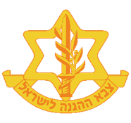 Situational portrayal
“The whole is smaller then the sum of its parts”
“There are walls between the services in the IDF… the corps and the directorates… information does not flow through and there’s a challenge in harnessing others for a joint task (CAPT, INF)
Organizational pride, striving for victory, disciplined for action
“Relying on old platforms and legacy systems and an inability to “disconnect”, as well as organizational conservatism make change that much hard”. (COL, J5)
Maximizing the services, lack of utilization of the campaign
Leaning on legacy systems
“There is a difficulty to abandon the existing for the new while everyone wants both, looking at the financial reality, this hinders change”. (COL)
Hollow organizations – with regards to resources and personal
A cross organizational budget cut leads to a blow to moral and capabilities… hallow capabilities, the feeling of poverty and a heavy burden on the individual”.
Organizational fatigue – a bulky system, cluttered bureaucracy, slow acquisition and development procedures
“… Bureaucracy is not just mechanizing a form, but a change in the procedure… orders and concepts that do not match the current reality and the shifting theater” (Col, IAF)
[Speaker Notes: גאווה ארגונית- ערכים ארגונים מקדמים (חתירה לניצחון, משמעת פעולה)


ציטוטים
גאווה, ערכים מקדמים, חתירה לנצחון: 
משימתו של צה"ל היא לנצח במלחמה. בביקוריי התדירים בשטח אני פוגש לוחמים ומפקדים חדורי תודעת שליחות ודביקות במשימה, ובכך עוצמתנו (תא"ל, אכ"א). 
ערכי צה"ל – הינם עוצמתו של צה"ל (אל"ם, אט"ל)

עייפות ארגונית
 "עומס בלתי פוסק, נטישת קצינים איכותיים ותופעות לוואי המתבטאות "בבינוניות" של קצינים הנותרים בצה"ל... חוסר יעילות ואפקטיביות... ובמילים אחרות, עייפות ארגונית".

ארגונים חלולים
 "גישת קיצוץ רוחבי מובילה לא פעם לפגיעה ביכולות ובמוראל... יכולות חלולות, תחושת עוני...ועומס על הפרט.."

בירוקרטיה 
"...הבירוקרטיה אינה רק מיכון טופס אלא שינוי בתהליך,  בנוסף נהלים ופקודות שאינם תואמים את המציאות והשתנות הסביבתית- נדרש לבצע עבודה מעמיקה לבחינת התהליכים והצורך בהם", (אל"מ, ח"א). 
"תהליכים ביורוקרטיים, ארוכים ומתישים, אין תרבות של עבודה מהירה וגמישה - מאוד מקשה על היכולת להתאים מענה ופתרון מהיר לבעיות ולקצב השינויים מסביבנו".(אל"ם, אכ"א)
"תהליכי רכש מסורבלים ומורכבים המכבידים על מתן מענה בקבועי זמן קצרים". (אל"ם, ח"י)

 קונפורמיות והסכמה 
* "העדר אומץ לב אזרחי, צייתנות יתר ורצון לרצות את הפיקוד העליון של הצבא, הפכו לרעה חולה בצה"ל. להבנתי יש לכך השלכות קשות על היוזמה, ההתקפיות וערך הניצחון הנדרש מאתנו כצבא המגן על ארצו ועמו. השאלה הנשאלת, מדוע זה קרה לצה"ל שבעברו גידל קצונה שהצטיינה ביוזמה והתקפיות?" (תא"ל, ז"י)
 "העדפת מפקדים קונפורמיסטיים על פני מפקדים יוזמים וחצופים-בפועל זה בא לידי ביטוי בכך שמרבית מפקדי האוגדות מצוינים בשגרה אך, לעניות דעתי, לא יובילו אותנו לניצחון במלחמה הבאה".

פעולות ושינויים לוקאליים
"קיימות בצה"ל חומות בין זרועות.. חילות ואגפים.. קיים קושי בהעברת מידע בין ארגונים בצה"ל ובהתגייסות למשימות משותפות.."]
Satisfaction and pride from serviceenlisted personal survey 2018
Rank your level of satisfaction from your enlisted service in general
How proud are you of serving as an enlisted personal
Junior enlisted (E1-E3)
LTC
MAJ
MAJ with a planned service program
2016: 63%
March
November
June
March
November
June
Junior (O1-O3) officers
Senior NCO
Junior enlisted (E1-E3)
LTC
MAJ
(Amount of replies in a positive category)
[Speaker Notes: במתאם גבוה אחת עם השנייה – ובמתאם עם כל השאלות בסוגיית התפקיד והשירות.

גאווה
ירידת הגאווה לפי דרגות מתקיימת גם בנגדים. אבל מעניין שסג"ם/סגן יותר חשים גאווה מאשר סרן, ואחרי כן זה הולך ועולה. אגב, גאווה של חיילי חובה (מקוון, 2017) היא 71%, קבע גבוה מהם בכל דרגה.
מגזרי קצונה - הגאווה גבוהה יותר אצל לוחמים, תומכ"ל (עלייה מ2017), ומודיעין (לעומת פרופסיונאלי וטכנולוגי [טכנ' בירידה מ2017]). 
בהתאמה, בחילות – גאווה נמוכה יותר בחר"פ, חי"ק, חמ"ן
נשים מדווחות על יותר גאווה מגברים.]
Utilization of time during a position
What, in your opinion, is the reason for your time not being utilized correctly?
Unimportant assignments 
“When you send a MAJ with 20 years of experience to do guard duty at some settlement”, “rubbish assignments – conferences, inspections”, “at the end of the day we spend most of our time making unnecessary presentations”, “weekly mandatory instructions that are irrelevant for the enlisted personal”, “a general feeling that the unlisted personal time is inconsequential”.
In which manner would you evaluate your time is effectively utilized in the IDF
Meetings – 27%
“A lot of discussions and hardly any practical application”, “long meetings at unreasonable hours”, “wasting time with idle discussions that could have been saved by just sending an email with status updates”, “big meetings where there's too many people and not enough time to talk”
20% - בירוקרטיה וסרבול
"הכל זז לאט בצבא", "התלות בגורמים אחרים יוצרת מצב של צוואר בקבוק", "מאה מפקדים עוברים על כל מסמך", "יותר מדי טפסים"
Workload and drive time – 18%
“Wasting time driving to meetings that are far away”, “heavy workload and unexpected missions that could have been prevented with better prioritization and planning”
Very much so
In a medium amount
In a little amount or not at all
Poor conduct of commanding officers – 16%
“Commands from commanders that don’t know how to differentiate between important and not”, “unnecessary projects that get the green light due to unprofessional leadership or lack of understanding of the commanders”
Other / Generally – 10%
[Speaker Notes: באיזו מידה אתה מעריך שהזמן שלך בצבא מנוצל כראוי? 
במידה רבה- רבה מאוד 20%
במידה בינונית 32%
במידה מועטה-כלל לא 48%]
Innovation and adaptation
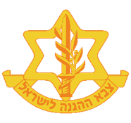 We change! Slowly and minimally
Situational portrayal
“Islands of local innovation and oceans of organizational conservatism” (COL, Ground forces)
Technological power
“We constantly work and substantially move forward… but its too slow and not enough” (COL, J4)
Making personal services more accessible
“Digital transformation is the commanders decision to act and lead a conceptual change, it is not a digital product. With the commanders opting out of the procedure, the task is left to the technological units that have limited capacity to produce the change needed in the operational concepts” (COL, J6)
Islands of innovation (IAF, 8200)
Too slow rate of change
Lack of foundations for change (development atmosphere, technological literacy)
“The rapidly changing technological world in general as opposed to the futile attempt to catch up to the gap created, or even surpass it… the evolution of civilian technology as opposed to the outdated military technology (CPT, Enlisted survey)
Lack of utilization of potential (within the organization and outside of it)
“One can look at the IDF as a passenger train, the locomotive and the first few cars are brand new but the rest of the cars are outdated. The entire train is moving on a narrow track that hinders its ability to gain speed”. (COL)
Human resources that are not suitable for the required change
[Speaker Notes: עתיר טכנולוגיות:
"צה"ל הנו צבא עתיר טכנולוגיה, המצוי בליבו של אקוסיסטם ישראלי ייחודי..." (תא"ל, תקשוב)

איים של חדשנות 
איים של חדשנות לוקאלית  ואוקיינוסים של שמרנות ארגונית 
"ניתן לדמות את צה""ל לרכבת נוסעים, אשר הקטר והקרונות הראשונים בה חדישים, אולם קרונותיה הנותרים מיושנים. הרכבת כולה נעה על גבי מסילה צרה אשר מקשה על פיתוח מהירות. מאידך, חטיבות המילואים נמצאות בפער אדיר ביחס לחטיבות הסדירות. הן מאוישות באנשים טובים, זוכות למודיעין איכותי ולתוכניות אופרטיביות פרטניות, אולם לא מצוידות באמל""ח הדרוש, צפויות להתגייס בימ""חים ישנים ובשיטות גיוס מיושנות, והחשוב מכל - מתאמנות חמישה ימים בשנה. זה אולי יותר מאשר בתקופות אחרות, אך לא ניתן להגיע לכשירות מבצעית אמיתית אל מול האתגרים הצפויים לנו"

קצב ההשתנות
"נעשית כל העת פעילות וישנה התקדמות משמעותית... אך  פועלים "לאט מידי ומעט מידי" (אל"ם, אט"ל)
"צה"ל הוביל תהליכים אשר השפיעו על העולם הטכנולוגי, כיום המצב הפוך לחלוטין. לדעתי, תהליכים טכנולוגיים מורכבים, הינם מעכב משמעותי מאוד בצה"ל. הרלוונטיות של חלק מהתהליכיים אשר מגיעים למימוש בעיכוב משמעותי, נמוכה מאוד בהרבה מהמקרים."(אל"מ, אמ"ן)
"איטיות תהליכים בעולמות האמל"ח - בניית יכולת למענה גמיש וזריז (זמיש) לפערים מבצעיים בסטנדרט הולם גם אם לא מצוין בדומה לנעשה במ"מ ובמשרד, גם בכמויות גדולות."
"טרנספורמציה דיגיטאלית היא "צו השעה" וכל אשר חפץ חיים בעידן הזה נדרש לרכוב על גל הצונאמי של מהפיכת המידע". "נעשית כל העת פעילות וישנה התקדמות משמעותית... אך  פועלים "לאט מידי ומעט מידי" 

העדר תשתיות לשינוי 
פערי ידע טכנולוגי ואורינות טכנולוגית של מפקדים: "טרנספורמציה דיגיטלית הנה עיסוק של מפקדים שעיקרו ניהוג שינוי תפיסתי ולא עניין טכנולוגי. העדר עיסוק מפקדים משאיר את העיסוק בעיקר ליחידות הטכנולוגיות המוגבלים ביכולתם לחולל שינוי בתפיסות המבצעיות. (אל"ם, תקשוב)
"קושי רב במיצוי האמל""ח המתקדם והטכנולוגי (דגש בכוחות המילואים) הנובע מפערים במקצועיות הלוחמים תומכי הלחימה ווהמפקדים  בשילוב מורכבות המערכות ותפעול הצל""מ. חלקו נגרם כתוצאה מקיצור השירות, משכי ההכשרות (כולל הכשרות המפקדים) ושחיקת מוסד ""מסדר המפקד"" המגדיר סטנדרט בסדרי בראשית".
"נוצר פער בין היכולות הטכנולוגיות אשר בשימוש אזרחי מורחב לבין היכולות אשר בשימוש צבאי. בעבר גופים צבאיים הובילו את התפתחות הטכנולוגיה ומשם היא זלגה לשוק האזרחי. בשנים האחרונות בולטת המגמה ההפוכה, תחומים רבים בשוק האזרחי מתקדמים הרבה יותר מאשר יכולות המבוססות על משאבים צבאיים בלבד (בינה מלאכותית, כלים בלתי מאוישים, BIG DATA)"

שפה ותרבות: "עידן של מהפיכת המידע – הזדמנות גדולה, אתגר טכנולוגי גדול אך יותר מזה תרבותי ופיקודי אדיר".  (תא"ל, ז"י)


אי מימוש פוטנציאלים
"שיתופי פעולה בין חברות וארגונים מקובלים מאוד, אולם בצה"ל שת"פ בין גופים קורה על בסיס התנדבותי ולרוב על פי אינטרסים אישיים. חסר מנגנון שיעודד שת"פ, חשיבה חדשנית, אינטגרציה בין גופים, העברת ידע ומידע והעתקת יכולות, באופן שישפר את האפקטיביות המבצעית ואף יביא לחסכון בעלויות והתקשרויות מיותרות". (אל"ם, אכ"א)

"טרנספורמציה דיגיטלית הנה עיסוק של מפקדים שעיקרו ניהוג שינוי תפיסתי ולא עניין טכנולוגי. העדר עיסוק מפקדים משאיר את העיסוק בעיקר ליחידות הטכנולוגיות המוגבלים ביכולתם לחולל שינוי בתפיסות המבצעיות" "פער באיכון וגילוי האויב הנעלם...טכנולוגיות מרשימות בצה"ל שלא מגיעות ליחידות היבשה (לדוגמא סיגינט טקטי)"]
Connectivity
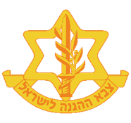 Situational portrayal
The fear of losing our magic
"… when tenure isn’t perceived as an advantage for the younger generation. Commanders are deterred with thoughts of their subordinates leaving the organization, instead of conducting an official and open discussion” (BG, J4)
High motivation for a significant service along with a requirement to utilize every resource
“Serving in the military used to be for serious people with a firm point of view and values, today its for mediocre people that have a strong capability of pleasing their superiors” (LTC, Enlisted survey)
Losing the qualitative edge – the great debate
Erosion in the attractiveness of the service
“… it doesn’t make sense for a 23 year old kid to make a decision whether to stay or not without a clear promise. There are some programs but that’s not what we’re looking for. It’s a practical solution but it’s to general (Platoon commander in training).
A sense of disrespectfulness towards the individual – uniformity and stiffness both in the way of thinking and in the organizational conduct (time, organizational environment, pay)
“Unnecessary meetings, problems getting into the GHQ, parking problems, problematic  time wasteful culture, multiple work plan conventions across the country and ineffective dialog” (Enlisted survey)
Constant struggle between opposing forces – a rise in the perceived cost as opposed to the gains
“In the new service model we lost the sense of job security. It’s no longer an advantage to stay, especially in areas where you feel the pull form the outside”. (Participent, command and staff course)
[Speaker Notes: שיח פחדים- כולם אומרים האנשים טובים אבל
"פעם השירות התאים לאנשים רציניים עם ערכים ועמדה אישית מוצקה, היום מתאים לאנשים עם יכולת אישית בינונית ויכולת ריצוי מפקדים גבוהה" (מתוך סקר הקבע)
"המודל החדש יוצר אי וודאות וחוסר ביטחון שנדרש בשירות כמו צה"ל. כאשר אנו חותרים להביא רעיונות חדשים ולא מקדישים ומקדשים את יישום הרעיון הנוכחי, או אז אנו מבזבזים משאבים, מאבדים את אמון ומחויבות פקודינו, המבינים כי אין להשקיע ביוזמה זו, מחר הלוא תופיע חדשה. וחמור מכך, מגדילים את הסיכוי להגיע ליום פקודה עם מערך בתהליך שינוי במקום מערך מיוצב.". 
"משרתי הקבע חוו מספר רב של טלטלות בשנים האחרונות התחושה שעולה לצערי מלמטה שאין לאנשי הקבע מי שמייצג אותם וכל פעם מוטלת עליהם גזירה חדשה , למשרתים 'אין ועד עובדים'"


שחיקה באטרקטיביות השירות
"אנו בפער כלים ומנגנונים לשמר אנשים במודלים חדשניים ומתקדמים המותאמים לדור ה- Y  ולשינויים הקיצוניים במודלי ההעסקה במשק ובחברות ההייטק. אנו נדרשים לייצר וורסטיליות ומעבריות מהירה בין תפקידים ומגזרים בדומה לאזרחות אשר בה מעבריות בין תפקידים ומקומות עבודה הינה "ערך" ותפיסת עולם". (אלם, חט"ל)
"במודל החדש אבד הביטחון התעסוקתי. כבר לא יתרון להשאר. בטח באזורים שיש משיכה החוצה" (חניך, פום אלון)

חוסר כבוד
"דיונים מיותרים, בעיית כניסה לקריה, בעיית חניה, תרבות ניצול זמן בעייתית, עיסוק במעטפת ולא בעיקר, כנסי תוכנית עבודה כפולים ומכופלים בקצוות הארץ, חוסר יעילות בשיח, לא מנצלים מספיק את ה vc" (סקר קבע)
"יעילות כרכיב בשימור המרכיב האיכותי: ככל שאנו נעים מדור ה-Y לדור ה-Z, תגבר דרישת המשרתים ליחס מכבד כלפיהם וכלפי הזמן שלהם. צה""ל כנראה אחד הצבאות היעלים בעולם, אך אינו יעיל בהשוואה לעולם העסקי. להבנתי, התחושה של קצינים צעירים שתרבות העבודה בצה""ל אינה יעילה ואינה מכבדת את זמנם במסגרת השירות ומחוץ לו, מהווה שיקול של ממש בהחלטתם לא להישאר במערכת" (אל"מ, סגלים מיוחדים)
"יכולת מיון, איתור והתאמת כ""א מיטבית של מלש""בים: מיון לא מספק, קיום שיח חסר עם המלש""בים טרם גיוסם, מייצר מצב של קביעת ייעוד שגוי ולאור זאת אובדן זמן שירות איכותי של כ""א רב בכל שנה. איכות השיח הנמוכה, מתבטאת בפערים משמעותיים הנובעים מכשירות רפואית (ידועה) שאינה תואמת יעדי שיבוץ , או מחוסר היכולת לבצע אבחון בטחוני טרם קביעת יעד השיבוץ, או מחוסר יכולת לקבוע את רמתו המקצועית של מלש""ב שמוגדר כלומד מקצועי. הלכה למעשה אנו ""מאבדים"" מאות חיילים בשנה לאור הליך לא מספק בשלב המלש""ב (אל"מ, תקשוב)


מוטיבציה ומשימתיות: "צה"ל מרכז אנשים מעולים, אשר מאופיינים במשימתיות גבוהה. אוכלוסיית המפקדים בצה"ל מגוונת ובעלת מנעד רחב של יכולות והתמחויות". עוצמה נוספת של צה"ל לאורך השנים היתה תמיד כ"א מעולה, חדור מוטיבציה, הנכון לכל אתגר והשם את טובת המערכת והמדינה לפני טובתו האישית." (אט"ל, אלם)
**מוטיבציה: "רוח ואנשים- לחיילי ומפקדי תרבות וערכים של מסירות יוצאת דופן, של חתירה למגע וניצחון. לצה"ל אנשים בעל רמה אישית גבוהה מאד, אשר משרתים את המדינה מתוך חרדת קודש ואמונה בצדקת הדרך." (אל"מ, אמ"ן))
 "השתנות הדור הופכת את משימת ההשמה והמיצוי למורכבת. החשיפה למידע, רצון הפרט בהגשמה עצמית, סיפוק ועיסוק מוגבר בצרכיו האישיים. עיסוק בכמות]
Erosion with the attraction in service in general and as verses to the alternatives
Lack of job security and lack of certainty about the future (in and outside of the organization)
When do we leave?
Sense of mission, pride and meaning
Hardship in combining the service with other parts of life
Respect for the individual (time, environment, reward)
Systematic arbitrary impatience
Personal and professional development
The commander and the unit
Erosion in the image of the service and the perceived added value received from it
Commanding at this day and age
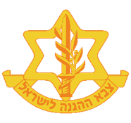 “It’s all about the media, everything is sent out very quickly and then you fear that whatever is said would effect the public. The public is very connected to what's going on in the IDF today”. (Platoon commander at a training base)
Situational portrayal
Exposed
The commander is more exposed externally and internally – the power of networks
“The soldiers have all of the information they need in seconds and could make a lot of problems that you can avoid. Within seconds they can get answers and you get a picture of their screen” (LTC in a staff position)
Look at me! Incorporating the service into other parts of life
Look at me! – also in personal development
“I wanted to fly abroad but my commander stated making all these faces about it. I’m a platoon commander, not some conscript … the problem is that our commanders don’t look at us. The schedule whatever is best for them (platoon commander at a training base)
Discussing the independence boundaries of the commander and his influence
“There’s no such thing as “because”, everything needs to be explained”. (platoon commander)
They want to talk about values
“You need a authorization for everything, even shooting the most basic of mortar… so its not for me (Platoon commander at a training base)
[Speaker Notes: המפקד החשוף
"זה הרבה עניין של תקשורת, כל דבר שקורה נחשף מהר מאוד ואז יש פחד של מה שאומרים וההשפעה של הציבור. הציבור מאוד מחובר לעשייה בצה"ל היום" (מ"פ בהכשרה קרבית).
"אומרים שאחת הבעיות היא יוזמה ואומץ וזה בגלל שאתה מגיע למערכת שלא נותנת לך ליזום" (מ"פ ביחידת הכשרה קרבית).


תראו אותי
רציתי לטוס אז המפקד שלי עשה לי פרצופים, עקץ אותי בצורה לא בריאה. אני מפקד מ"פ לא איזה חייל צעיר שאתה מדבר איתו... הבעיה שאנשים ברמה הממונה לא מסתכלים עלינו. כי נוח לרמה הממונה לקבוע לו"ז שנוח להם" (מ"פ בהכשרה קרבית)

שיח על גבולות העצמאות
"המפקדים מנסים לשמור על המסגרת שלהם... וכל טעות מתקבלת ביד קשה".
"אני לא מאותגר- לא שכלית ולא מנטאלית... לכל דבר צריך אישורים, אפילו לירות מרגמה הכי פשוטה... אז זה לא בשבילי" (מ"פ בהכשרה קרבית).

קושי בעיצוב הנרטיב והמסר הפיקודי
"השיח המבצעי, שהצבא לא אמור לתת עליו דין וחשבון לאף אחד, מורגש גם ברמה האישית... מה שכותבים ואומרים זה לא מה שקורה בצבא באמת... זה בהחלט נושא מעיק שקיים במרחב"
"יכול להיות שהכתבה שראיתי היא מסולפת. תלוי מי מספר את הסיפור טוב יותר"
"אין דבר כזה 'כי ככה'. כל דבר צריך להסביר"
"כשהגעתי לצבא היה לי אפס ידע ומה שהמפקד אמר היה קדוש. עכשיו החייל מגיע עם רקע ואחרי שראה סרטונים ביוטיוב. מה אתה יכול לחדש לו?"

הכרה באחריות להשאיר את האנשים
"אני רוצה להרגיע. השנה שחררתי פחות קצינים מב 2017. אני טוען שמה שמשאיר אנשים זה מפקדים. מי שמעריך את מפקדיו ורואה בהם דמות לחיקוי, דוגמא אישית, ישאר... הרבה בנוי על מערכת יחסים אישית"
"אני טוען שמה שמשאיר אנשים זה מפקדים. מי שמעריך את מפקדיו ורואה בהם דמות לחיקוי, דוגמא אישית , יישאר ... הרבה בנוי על מערכת יחסים אישית" (סא"ל בתומכ"ל).

"כך, אנו כארגון ממשיכים להעניק תמריצים לא בהכרח רלוונטיים, לדבר במונחים של "קשירה", לדבר על 'צבא הקבע' בשעה שהצבא כבר מזמן לא באמת מקום של קבע, לפחות לא לכולם, וכשקביעות – לא נתפסת בהכרח כיתרון בעיני הדור הצעיר. מפקדים נרתעים ונלחצים ממחשבות משרתים על עזיבת המערכת, במקום לנהל את הדיון מולם בצורה מקצועית ומאפשרת. שינוי מודל הקבע התרחש, בשעה שהכלים התומכים את אפקט הלוואי המתלווה אליו (חוסר בטחון, סקירה מתמדת של האלטרנטיבות האזרחיות, וכו) לא הותאמו".
 "ישנה תחושה כי הצבא מובל על-ידי גופי המטה וקציני המטה וכי עוצמתם וקולם של המפקדים לא מספיק דומיננטי. תחושה זו נובעת בעיני כיוון שהממד המשאבי ותהליכי עבודות המטה מרוכזות בגופי המטה - לתחושתי נדרש משקל משמעותי יותר לציר הפיקודי כחלק מהיכולת לממש את האחריות של כל מפקד".]
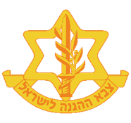 Military – society
Situational portrayal
“The IDF as a moral beacon for the Israeli society – maintaining the military as a moral compass, out of it being the peoples military and a milestone for every youngster”. (COL, Ground forces)
Responsibility
A moral compass, a “clean” high moral military
“The IDF still benefits from substantial support and admiration from most of the public” (COL, J4)
An institution! Even at times when we see others erode
“As far as I can see it, there's the fighting military (‘the black military’ – periphery, Mizrachi, immigrants – those who carry the load out in the field, and the advanced military (‘the white military’ – J2, IAF, technological units) the warriors’ ethos has taken a hit, soldiers’ parents and the state of Israel all understand it and everyone wants to be apart of the white military”. (COL)
Everyone's military (state oriented) even though it does not always mix
A social “accelerator” focused on High-tech
“During the day to day activity, dealing with the soldiers doesn’t represent the peoples military. At the end of the day its harms the mission… there are soldiers that don’t want to help themselves and the system wastes its time on them… the IDF doesn’t know when to set a boundary and say that it gives up on some soldiers (CPT-MAJ focus group in an HQ)
The tension between the peoples military and a substantial utilization of resources and to strengthen the financial aspects
[Speaker Notes: מכור היתוך לרב תרבותיות לזכויות הפרט ודיפרנציאליות 


ציטוטים
ממלכתיות 
גשר - בין מרבית חלקי החברה הישראלית.
(אל"מ, מעוז)
צה"ל כמגדלור ערכי לחברה הישראלית – שימור הצבא כמצפן מוסרי וערכי, מתוקף היותנו צבא העם ותחנה בדרכם של כל צעיר וצעירה.
(אל"מ, ז"י)

*הצבא נתפס, ובצדק (ולמרבה גאוותי) כסמן ימני ערכי במדינת ישראל. (אל"ם, אג"ת )


ממסד
צה"ל נהנה עדיין מתמיכה ציבורית אדירה ומאהבה רבה של רוב חלקי האוכלוסיה. 
* צה"ל הוא גוף הביצוע הטוב ביותר במדינה. (אל"מ, אט"ל)
 אמון ציבורי ניכר, הרבה מעל ארגונים לאומיים אחרים (אל"מ, אט"ל)
צבא של כולם
חלק ממה שאנחנו נושאים על הכתפיים שלנו זה האחריות הזאת. זה לשפר את החברה במדינת ישראל. כדי לשפר את החברה במדינת ישראל זה אומר לקבל גם את הקצוות. לא את כולם אני מסכימה, אבל כן צריך לקבל את הקצוות וכן צריך לנסות למצוא להם את המקום במערכת, כי בניגוד לשאר העולם לילדים בני שמונה עשרה במדינת ישראל יש הזדמנות  שנייה לחיים ואין את זה במקומות שאין צבא חובה." (סרן ביחידת מטה)
"להבנתי כיום ישנו את צה"ל הלוחם ('צבא שחור' – פריפריה, מזרחיים, עולים – הנושאים בנטל השירות בשדה) ואת צה"ל המתקדם ('צבא לבן' – אמ"ן, ח"א, גופים טכנולוגים). אתוס הלוחם נפגע, החיילים, ההורים ומדינת ישראל מבינים זאת ורוצים להיות חלק מהצבא הלבן. לא זו בלבד – דרג הפיקוד הבכיר (אל"ם ומעלה) נחשבים בעייני הלוחמים וציבור מסוים - כאליטה מנותקת" (אל"מ, ז"י).
"ביום יום ההתעסקות עם החיילים בהקשר של ההתמודדות זה לא מיצג צבא עם ובסוף פוגע במשימה... יש חיילים שלא רוצים לעזור לעצמם והמערכת מבזבזת עליהם את הזמן.. הצבא לא יודע לשים את הגבול שבו הוא מוותר על חיילים" (מקבוצת מיקוד סרן/רס"ן ביח' עורפיות)]
Military – society
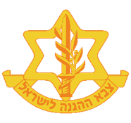 Situational portrayal
Society and fighting

Mainly among potential recruits, a change in the definition of a substantial service and the ethos of war: motivational movement – border patrol and BMD, “let the IDF win”, looking forward for an aggressive action and a conventional decisive response.
Technological innovation as the main component in the trust in the forces actions. Hardship in gaining a “success story” vs.(rocks and kites) low tech. an expectation to invest in protective gear for the soldiers on the front lines
The IDF as a state oriented organization 
A drop in trust in governmental organizations (global trend)

Challenging the authority of the military (MAG, CHOD’s Adviser on gender, IDF Spokesmen)
Polarization and politicization
  the military as a social battle ground

 Critical (aggressive) discussion moving from force buildup to the core of force usage  

Divergence in the dialog between junior and senior ranks – personal criticism towards senior officers
The peoples military peoples trust
High operational capabilities and trust in senior commanders during rounds of conflict

Low levels of trust during the day to day: soldier treatment, economic effectiveness, secretarial comments.

National technological resource
National, technological ethos, prestigious, appreciated identity. Expected to maintained the equilibrium of combative and technological.
[Speaker Notes: מכור היתוך לרב תרבותיות לזכויות הפרט ודיפרנציאליות 


ציטוטים
ממלכתיות 
גשר - בין מרבית חלקי החברה הישראלית.
(אל"מ, מעוז)
צה"ל כמגדלור ערכי לחברה הישראלית – שימור הצבא כמצפן מוסרי וערכי, מתוקף היותנו צבא העם ותחנה בדרכם של כל צעיר וצעירה.
(אל"מ, ז"י)

*הצבא נתפס, ובצדק (ולמרבה גאוותי) כסמן ימני ערכי במדינת ישראל. (אל"ם, אג"ת )


ממסד
צה"ל נהנה עדיין מתמיכה ציבורית אדירה ומאהבה רבה של רוב חלקי האוכלוסיה. 
* צה"ל הוא גוף הביצוע הטוב ביותר במדינה. (אל"מ, אט"ל)
 אמון ציבורי ניכר, הרבה מעל ארגונים לאומיים אחרים (אל"מ, אט"ל)
צבא של כולם
חלק ממה שאנחנו נושאים על הכתפיים שלנו זה האחריות הזאת. זה לשפר את החברה במדינת ישראל. כדי לשפר את החברה במדינת ישראל זה אומר לקבל גם את הקצוות. לא את כולם אני מסכימה, אבל כן צריך לקבל את הקצוות וכן צריך לנסות למצוא להם את המקום במערכת, כי בניגוד לשאר העולם לילדים בני שמונה עשרה במדינת ישראל יש הזדמנות  שנייה לחיים ואין את זה במקומות שאין צבא חובה." (סרן ביחידת מטה)
"להבנתי כיום ישנו את צה"ל הלוחם ('צבא שחור' – פריפריה, מזרחיים, עולים – הנושאים בנטל השירות בשדה) ואת צה"ל המתקדם ('צבא לבן' – אמ"ן, ח"א, גופים טכנולוגים). אתוס הלוחם נפגע, החיילים, ההורים ומדינת ישראל מבינים זאת ורוצים להיות חלק מהצבא הלבן. לא זו בלבד – דרג הפיקוד הבכיר (אל"ם ומעלה) נחשבים בעייני הלוחמים וציבור מסוים - כאליטה מנותקת" (אל"מ, מפע"ם).
"ביום יום ההתעסקות עם החיילים בהקשר של ההתמודדות זה לא מיצג צבא עם ובסוף פוגע במשימה... יש חיילים שלא רוצים לעזור לעצמם והמערכת מבזבזת עליהם את הזמן.. הצבא לא יודע לשים את הגבול שבו הוא מוותר על חיילים" (מקבוצת מיקוד סרן/רס"ן ביח' עורפיות)]
Enablers of change
Summation of expectation – General staff
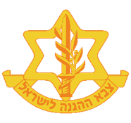 Leadership and leading to change
Developing command patterns adopted to the current day and age
Increasing the pace and the flexibility
Clear focus
Speaking about values and significance
A new operational concept
More cooperation (inside and out)
Advancing an organizational culture that supports change
Increased differentiation instead of uniformity
Integration and creating formations that advance jointness
We didn’t touch…
From the Behavioral science corps assessment, presenting the Gideon plan 2015
IDF Organizational culture characteristics
A merger of multiple cultures, objective responsibility, a sense of mission and responsibility for the security of the state, mission oriented, work ethics, high commitment, deep operational thinking, changing its face towards jointness, better during emergency then the day to day, avoidance of organizational conflicts, hierarchy, ambiguousness, lacks focus, multiple not implemented staff papers, ambiguity in decision making, heavy, cluttered, bureaucratic, impatient  towards long processes, evades making decisions, social, Ego wars, sectorial, challenges totalitarian concepts, lacks resource oriented thinking, time as a missing resource
[Speaker Notes: מסכימים נגד
התפרים שבתוכנו- התופעות המורכבות לא בהלימה למבנה, ובאמת שם המון אחריות על ניהוג חוצה ארגון- מרחבים משותפים, שותפות וקולגיאליות בין האלופים
יש דרמה מלמטה- קהילות, חדשנות, כלכלה שיתופית, storytelling. 
הפוטנציאל הרב דורי והמגוון, שיתוף הצעירים, מיצוי השכל שבתוכנו.]
Main trends in big organizations
Innovation as a survival mechanism: within the organization or in new structurs, accelerators, cooperation, competition with startups
Changes in the employers: personal maximization of capabilities according to capabilities and passions. Product oriented and flexibility in the job framework, flattening of an organization. The talents win
Automation (digital and robotic) – optimization, training, new positions
The race for information and maximization of it – increased influence of A.I amd B.I
Reexamination of the organizations boundaries and focusing on the relative advantage: internal / external response (outsourcing / access economy), data storage (inside the organization / cloud computing), hiring mechanism (temp / fulltime).
[Speaker Notes: קהילת החדשנות 250 ועוד 750 בקבוצות בת

איזה עוד קהילות: 
אשת חיל 2700
סטוריטלרז  700
קהילת החדשנות 250 ועוד 750 בקבוצות בת
המעגל החברתי- 60
קהילת ראשי הקהילות]
Starting to change
Uniform policy
More differentiation. “fitted suits”
A rise in flexible cross organizational teams: targeting administration, underground battle lab
Slow and sectorial
Opening up, PPP
Closed IDF Organizational culture
The beginning of an organizational digitization
Strict conduct
Adding assignments, not deducting
(We couldn’t find any examples )
Communities and partnerships
Constricting hierarchical culture
[Speaker Notes: קהילת החדשנות 250 ועוד 750 בקבוצות בת

איזה עוד קהילות: 
אשת חיל 2700
סטוריטלרז  700
קהילת החדשנות 250 ועוד 750 בקבוצות בת
המעגל החברתי- 60
קהילת ראשי הקהילות]